The Great War (World War I)1914-1918
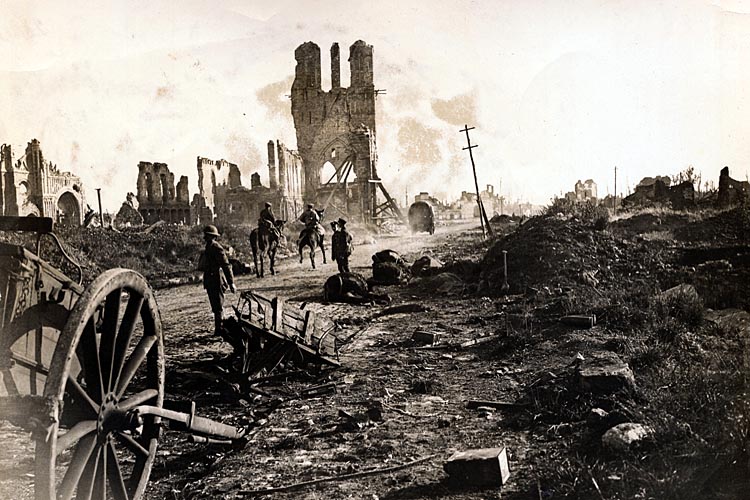 Moving Towards War
Several developments that would help push Europe towards war.
Nationalism: Deep devotion to one’s nation.
Imperialism: Control of lands by another country; Caused many people to rebel.
Militarism: Growth of military might by several countries. (Sign of strength)
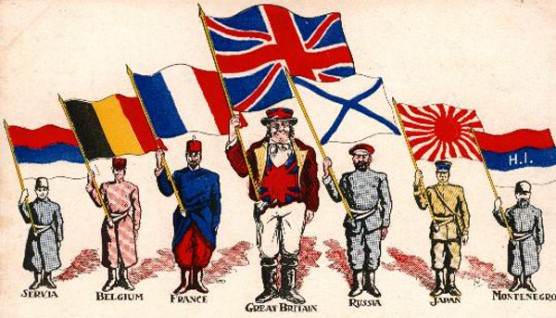 Alliances
Militarism caused a lot of distrust between European countries.
Formed alliances as a result.
Triple Alliance: Italy, Germany, Austria-Hungary
Triple Entente: Britain, France, Russia
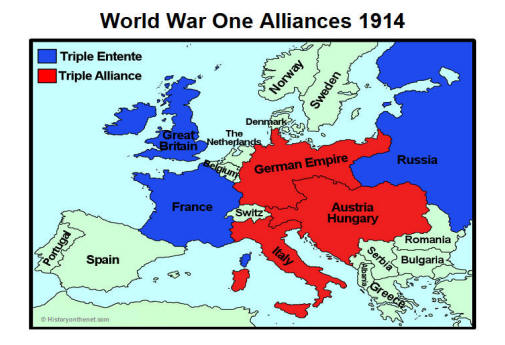 Balkans Crisis
Peninsula in southeastern Europe
Many nationalist uprisings there

1908, Austria-Hungary tried to annex (take over) Bosnia and Herzegovina. Serbia opposed this takeover, which led to rising tensions.
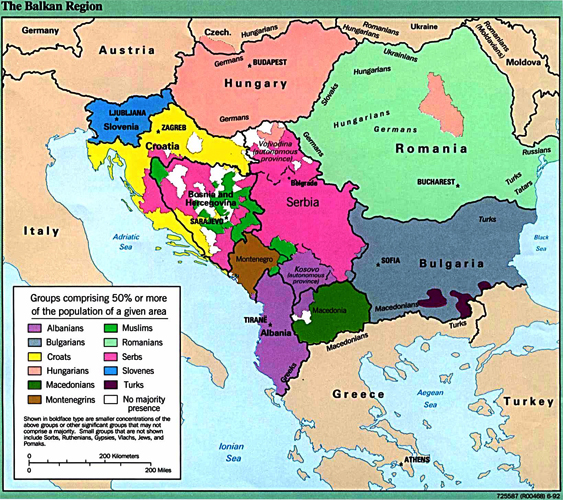 Shot Heard Around the World
Heir to the Austrian-Hungarian throne, Archduke Franz Ferdinand, visited Bosnia with his wife.
Both were assassinated by a Serbian nationalist.
Austria declared war on Serbia.

Alliance system caused many countries to go to war, as they were bound to help their allies.